Город, в котором я живу…
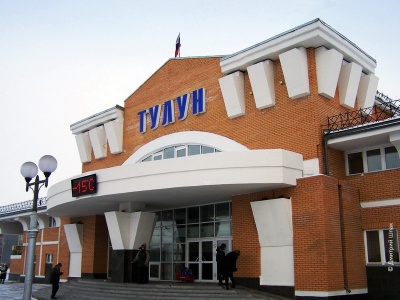 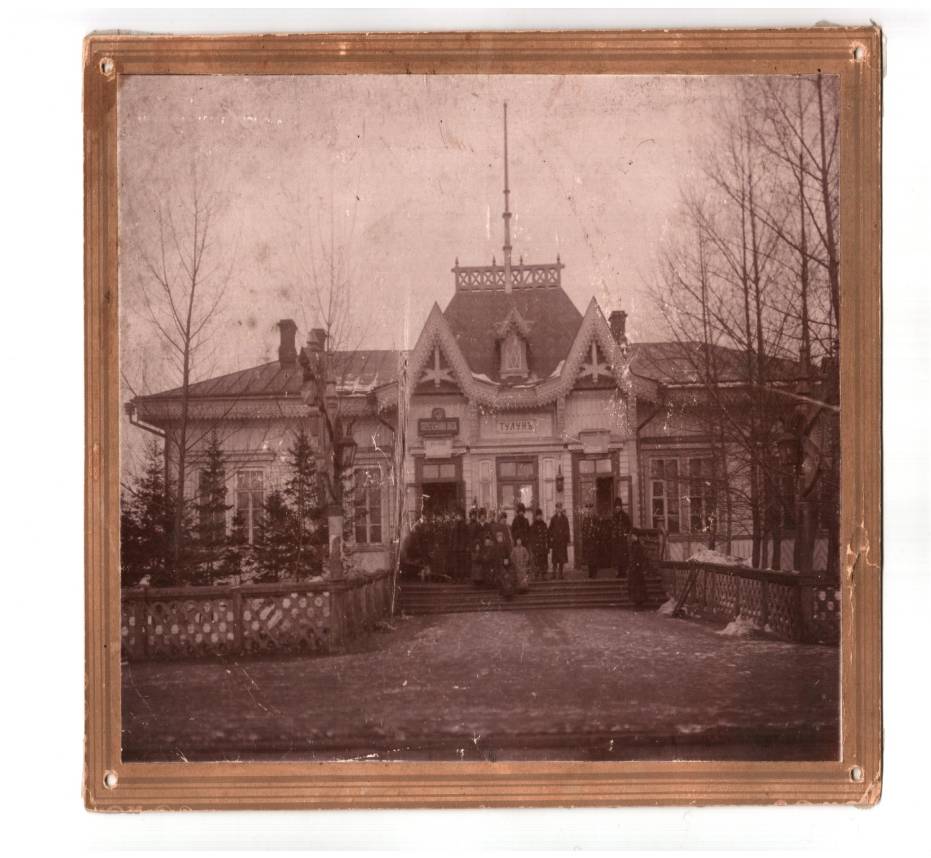 Красников Григорий Николаевич
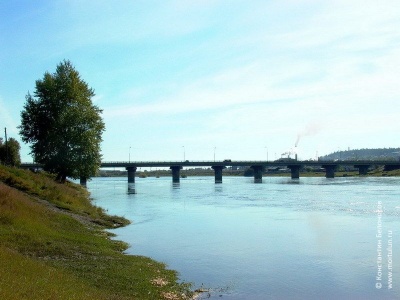 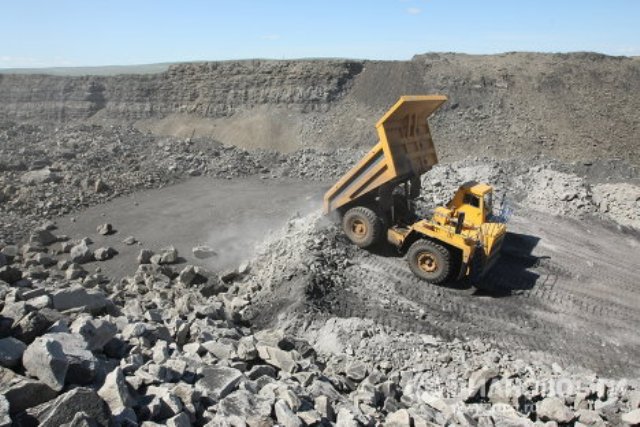 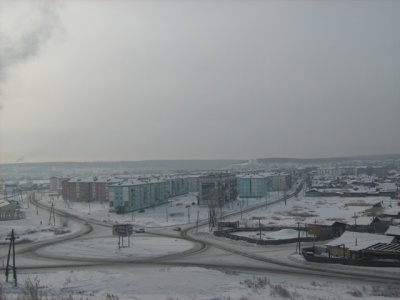 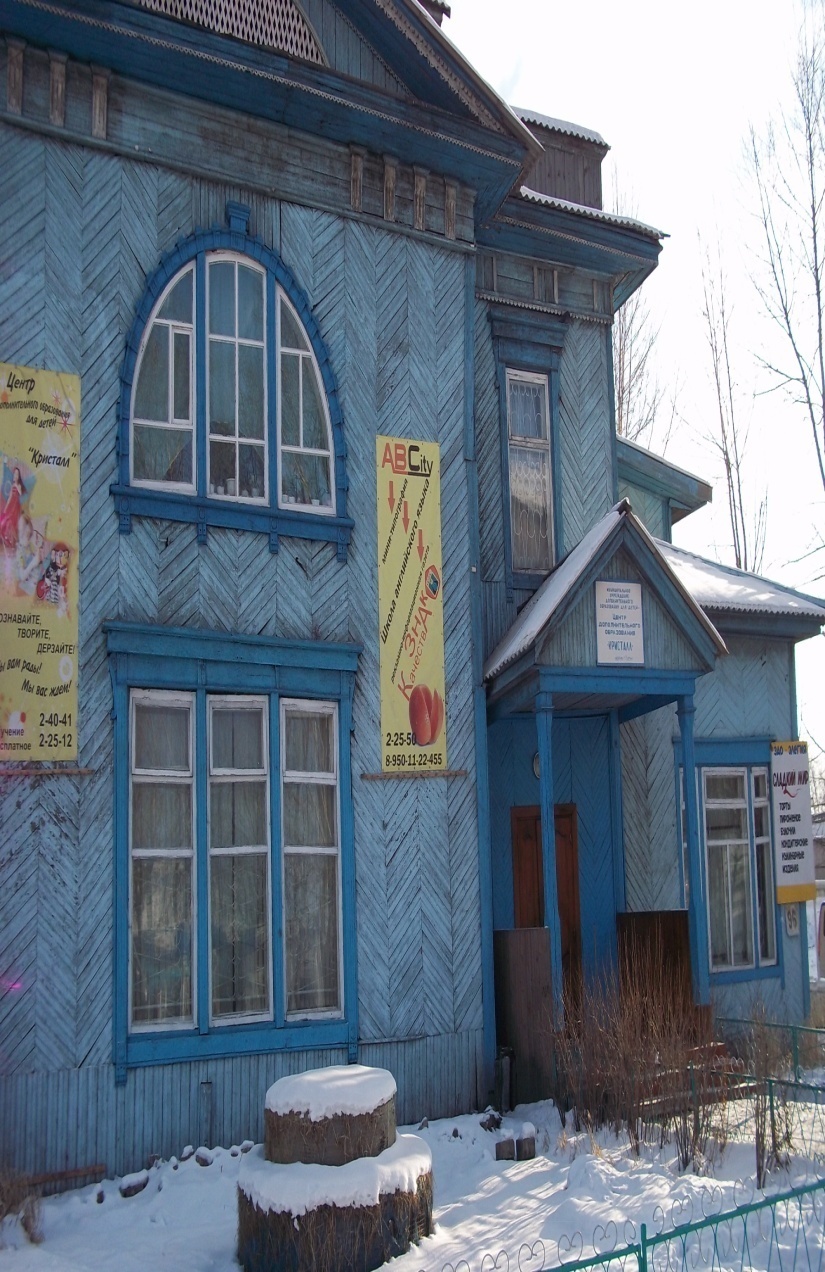 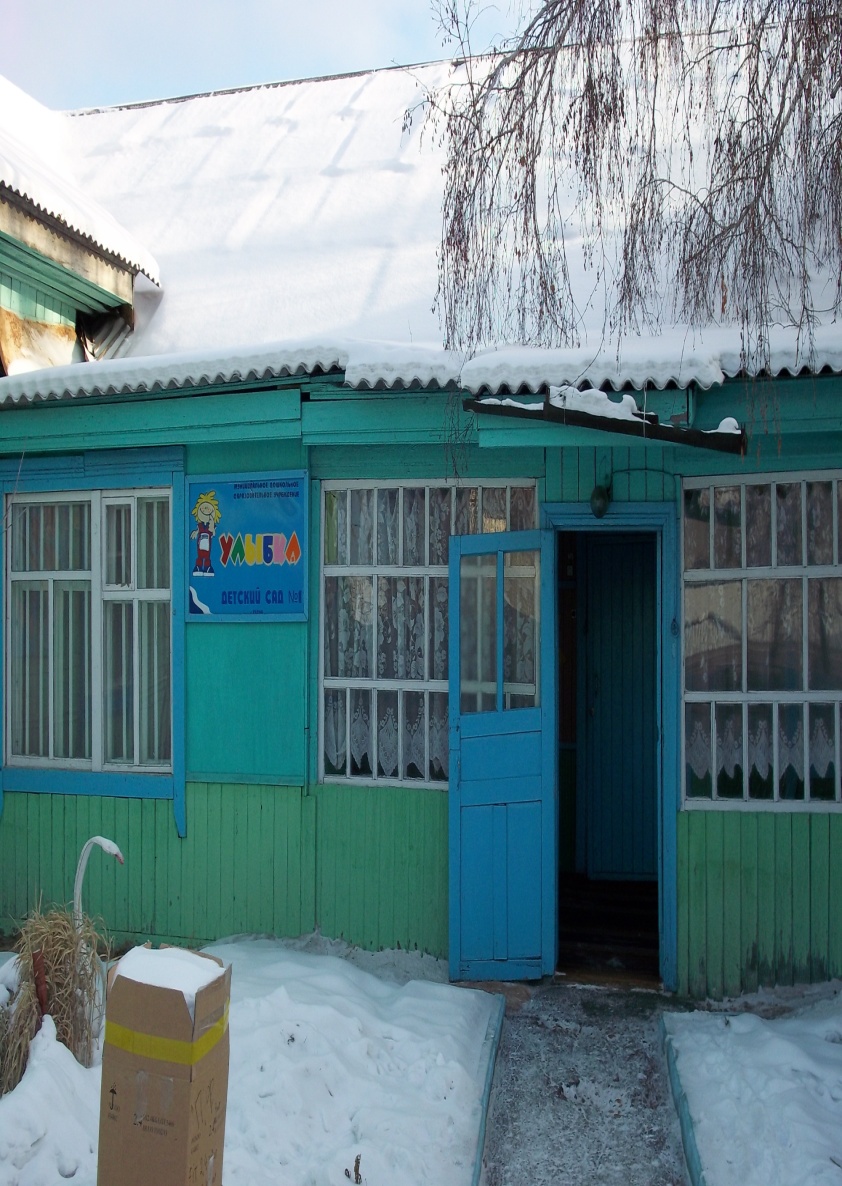 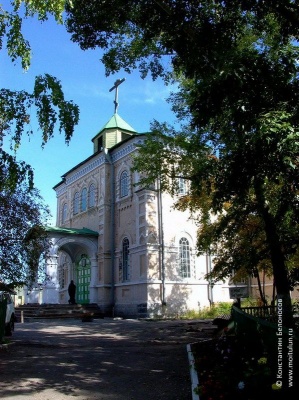 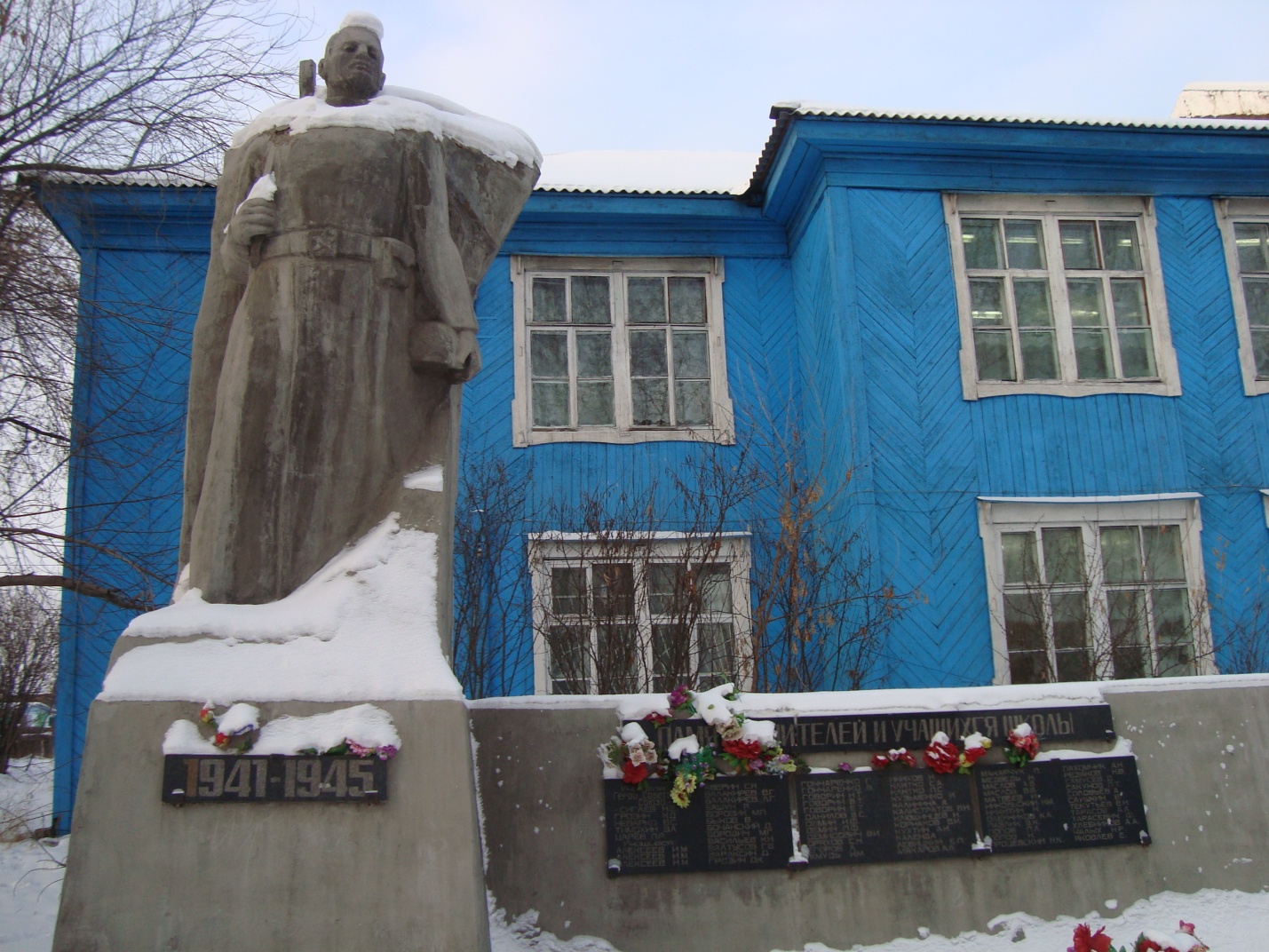 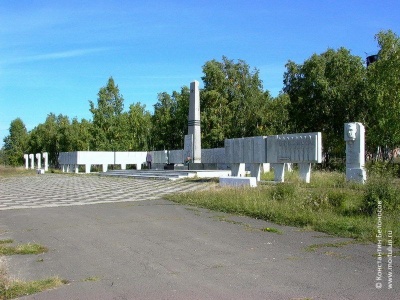 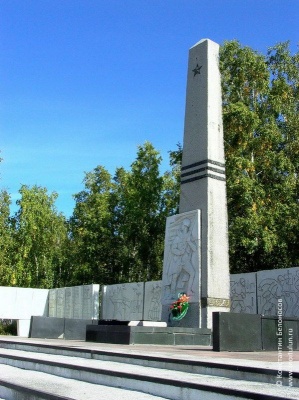 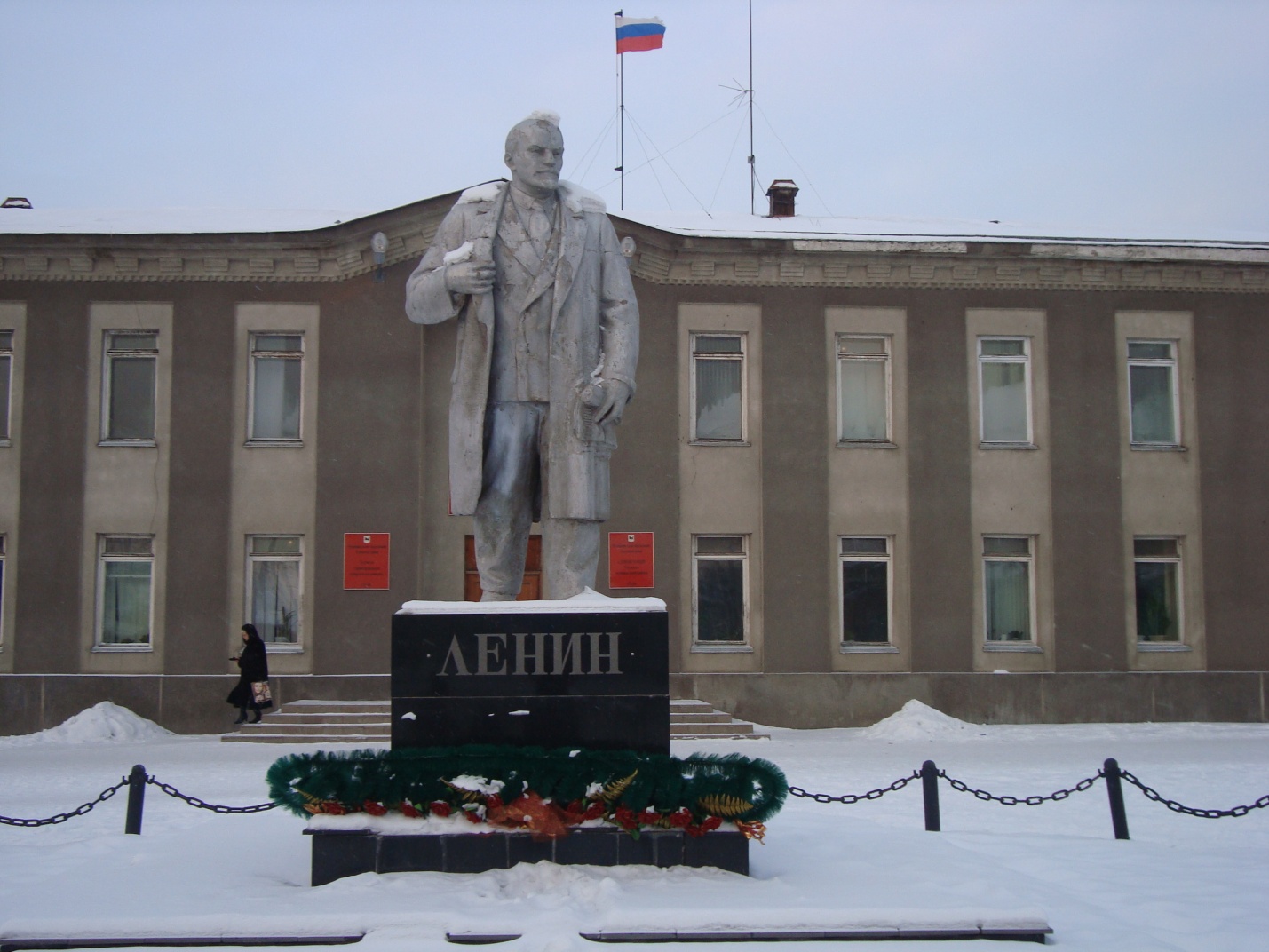